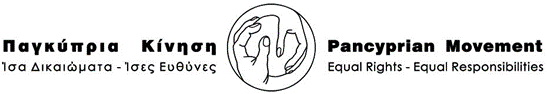 ΠΡΟΣΚΛΗΣΗ
Η  Παγκύπρια Κίνηση Ίσα Δικαιώματα -Ίσες Ευθύνες, διοργανώνει Ημερίδα την Τρίτη 24 Οκτωβρίου 2017, στις 9:00 π.μ., στο Ξενοδοχείο SEMELI, Λευκωσία
Θέμα 1ο ‘’Women, Peace and Security: From Unacknowledged Policies and Ignored Consequences to promising     
                   prospects?’’
	       Εισηγήτρια: Prof. Δρ. Καλλιόπη Αγαπίου-Ιωσηφίδου Πανεπιστήμιου Κύπρου & Πρόεδρος EIGE

Θέμα 2ο ‘’Combating discrimination on the ground of Gender: The experience of the Office of the Commissioner for 
                  Administration and Human Rights’’
                  Εισηγήτρια:  Κα Νιόβη Γεωργιάδη, Λειτουργός, εκπρόσωπος Επιτρόπου Διοίκησης

Χαιρετισμός και Κήρυξη έναρξης του 37ου Συνέδριου της Παγκόσμιας Ένωσης  Γυναικών 
(International Alliance of Women) από τον  Έντιμο Υπουργό Δικαιοσύνης και Δημόσιας Τάξης 
Κον Ιωνά Νικολάου

Η παρουσία σας θα αποτελέσει ιδιαίτερη τιμή για την Πρόεδρο και τα μέλη του Δ.Σ. της Κίνησης
Π.Α. Τηλέφωνα Επικοινωνίας 99180037/ 99689763
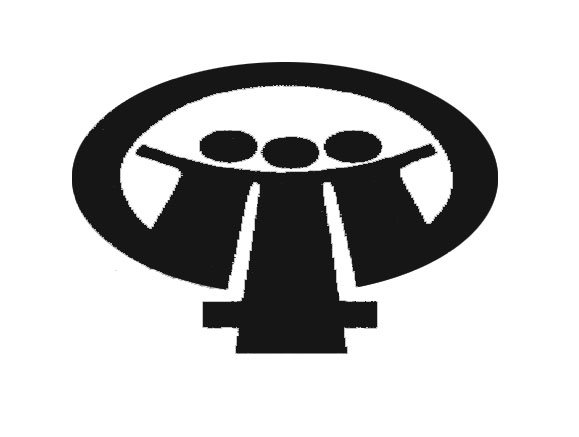 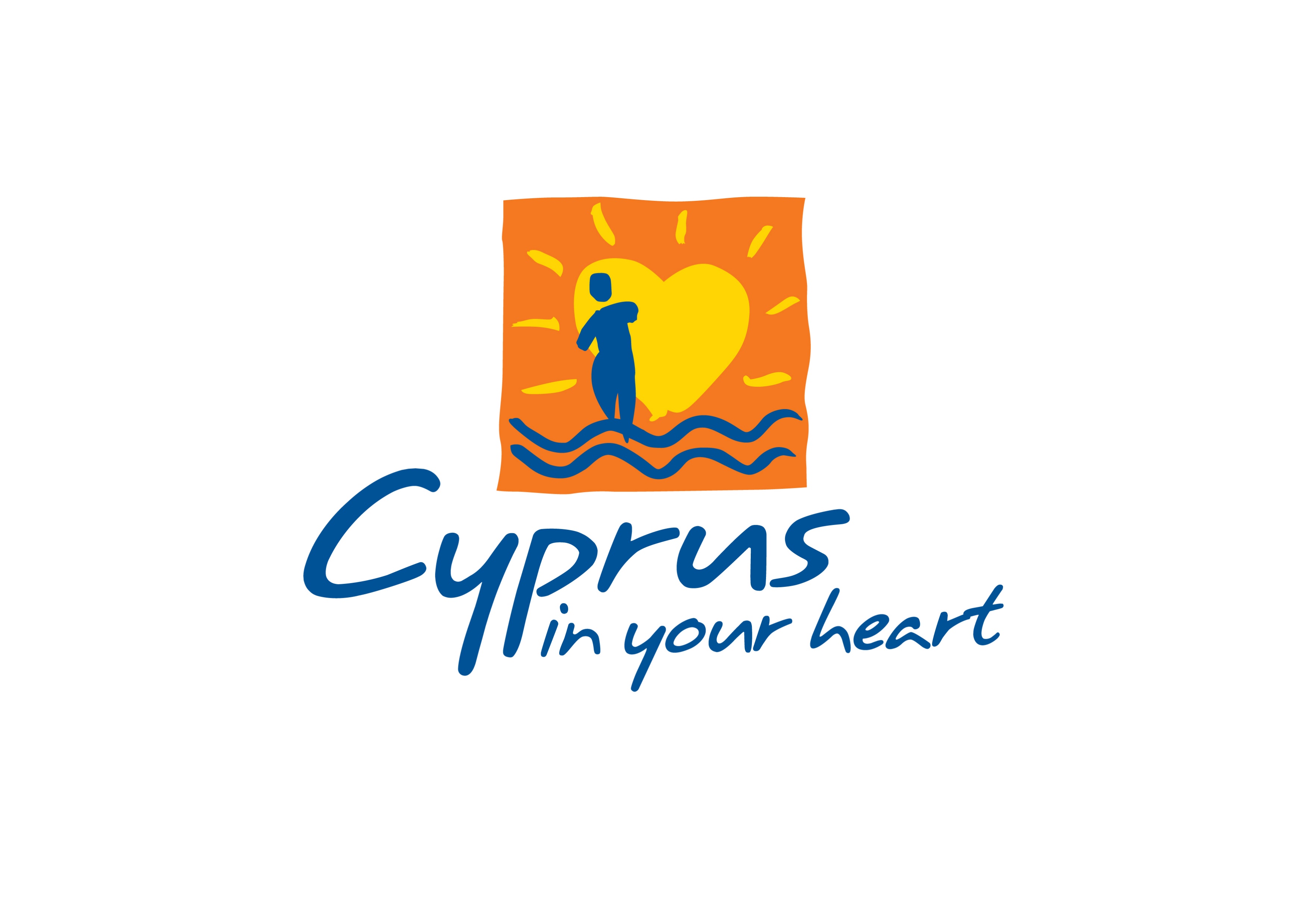 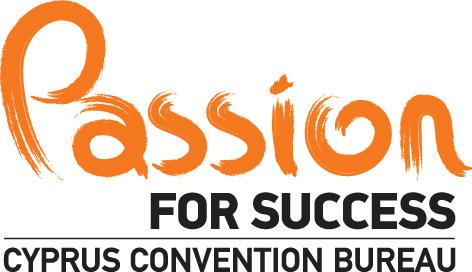